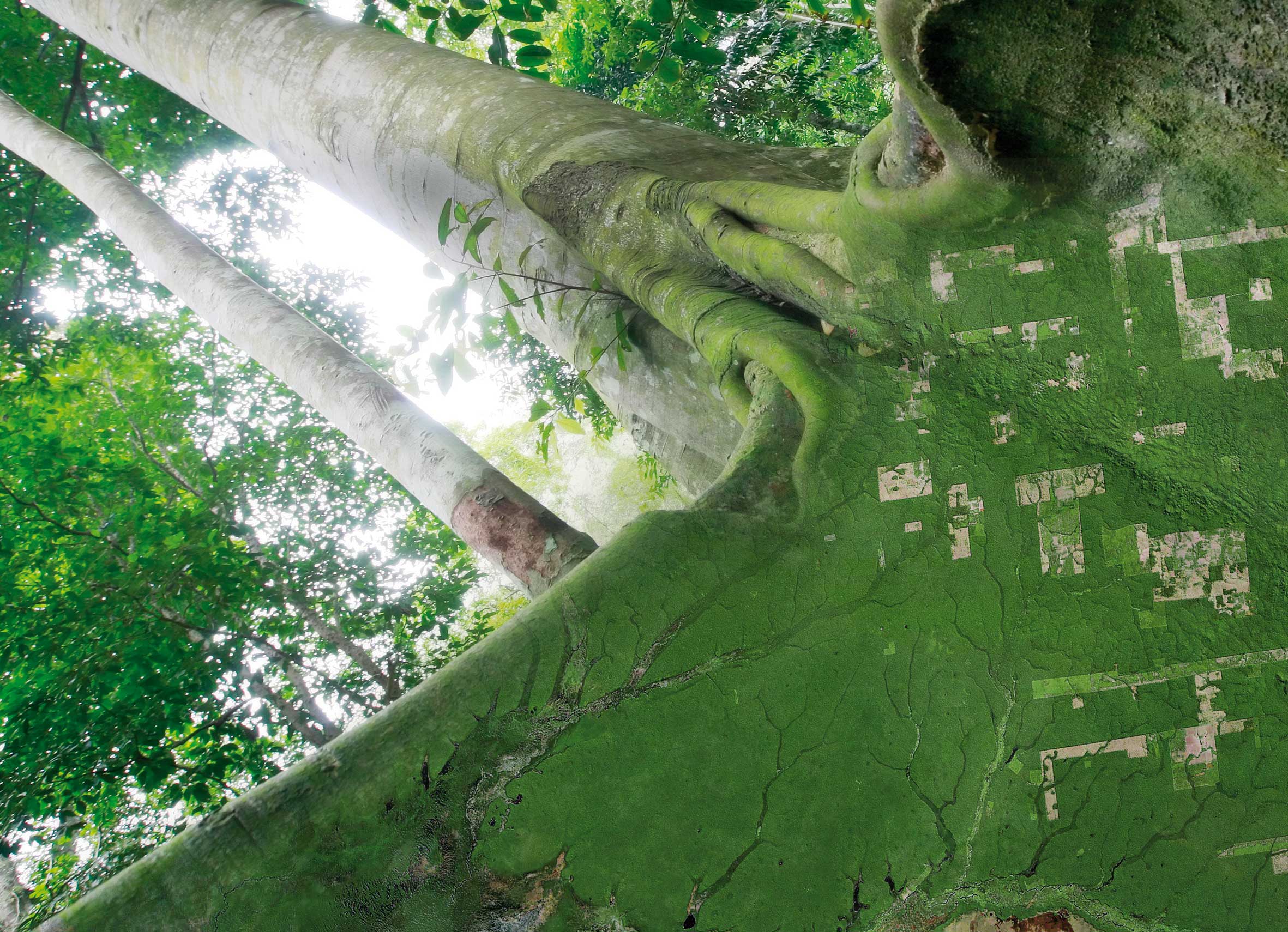 Early Warning Capability for GFOIApr 2017
Stephen Ward, SDCG EXEC for CSIRO/NASA
SDCG-11: Ho Chi Minh, 9-10 April, 2017
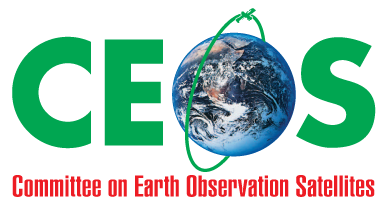 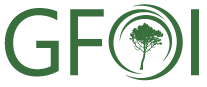 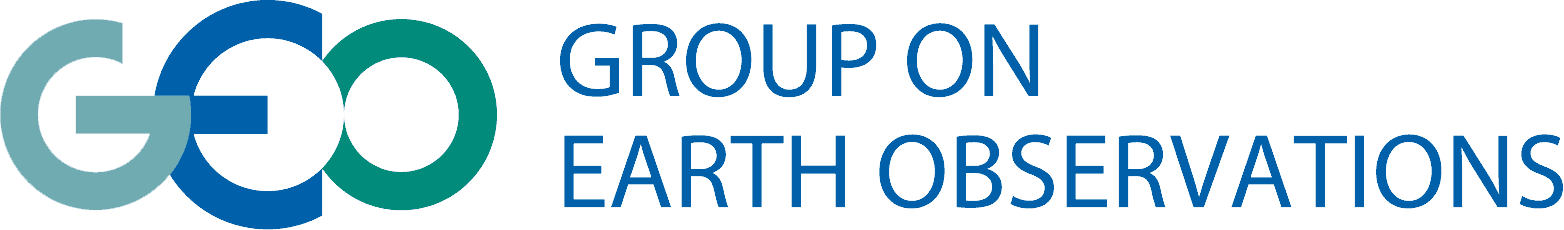 Agenda item
Update on the relevant threads

Discuss opportunities and agree priorities
2
Background threads… to tie
GFOI Leads long discussed possible cooperation with WRI/GFW

JJ-FAST system of JICA/JAXA trialled in S America and Africa
PALSAR-2 based 

CESBIO demonstrated an Early Warning approach based on Sentinel-1 data in Vietnam (12 days repeat)

Vietnam Cube recently installed and keen to encourage local agencies (like FIPI) to identify GFOI applications
Framework for GFOI EW pilot?

JAXA willing to supply Vietnam-wide ScanSAR data approx every 6 weeks from later in 2017
3